A Qualitative and Quantitative Requirement Engineering Analysis of MoReq2010
Ricardo Vieira*; Guilherme Gaspar; José Borbinha
01-06-2012
1
Requirement Engineering
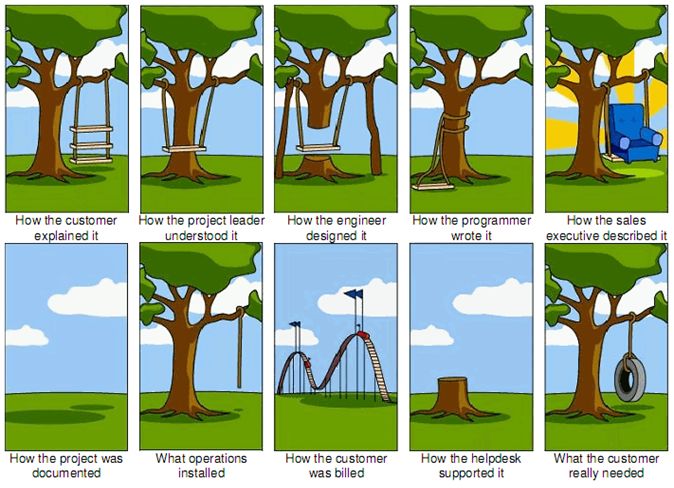 01-06-2012
DLM Forum Spring Member Meeting 
31st May to 1st June, 2012
2
Requirement Engineering Framework by Klaus Pohl
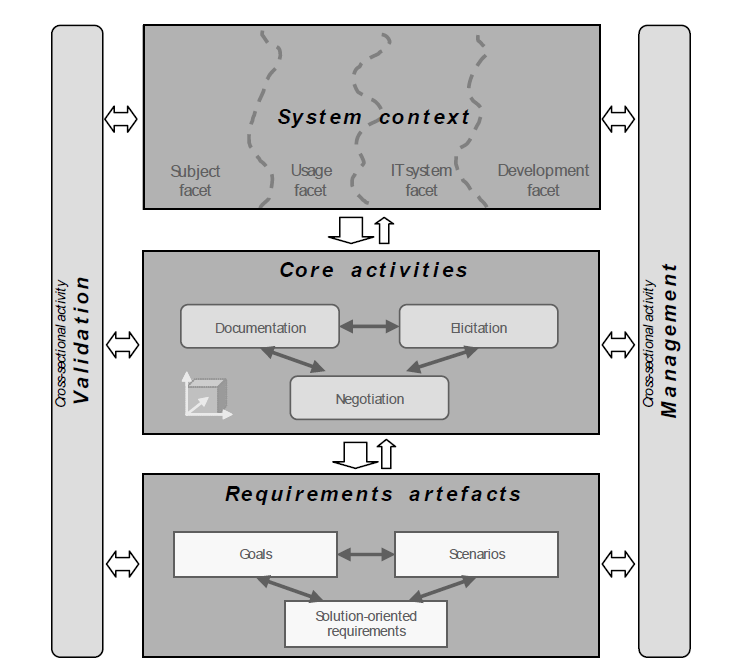 01-06-2012
DLM Forum Spring Member Meeting 
31st May to 1st June, 2012
3
Core Activity - Documentation
Structure
Specification
Requirements

Content
Requirements
Well-expressed Qualities
01-06-2012
DLM Forum Spring Member Meeting 
31st May to 1st June, 2012
4
Structure – Use standard structure guidelines
Proven structure by RE experts;

Easy to check if information is missing;

Focus on content;

Information always in the same place;

Several tools already exist.
01-06-2012
DLM Forum Spring Member Meeting 
31st May to 1st June, 2012
5
Structure - Requirements Attribute
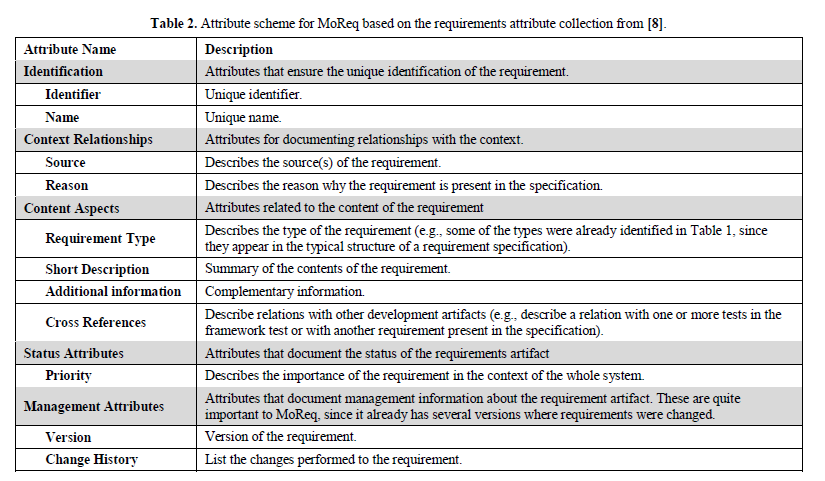 01-06-2012
DLM Forum Spring Member Meeting 
31st May to 1st June, 2012
6
Advantages of Requirements Attributes
Template of attributes define essential information;

Easy to check missing information;

Easy to use, check and search information facilitating requirement analysis and validation;

Easy to filter information using attributes.
01-06-2012
DLM Forum Spring Member Meeting 
31st May to 1st June, 2012
7
Content – Requirements Quality
Complete
Traceable
Unambiguous
Clear
Consistent
Atomic
Verifiable
Feasible
Abstract
01-06-2012
DLM Forum Spring Member Meeting 
31st May to 1st June, 2012
8
Analysis of Requirement 8.4.14
“The MCRS must update the disposal status of any Record when requested by an authorised user and, either immediately or periodically, and at least daily, the MCRS must update the disposal status of all active records.”

Non atomic
Not clear
Ambiguous
01-06-2012
DLM Forum Spring Member Meeting 
31st May to 1st June, 2012
9
Quality Check Criteria
01-06-2012
DLM Forum Spring Member Meeting 
31st May to 1st June, 2012
10
Identification of “Strong” Requirements
01-06-2012
DLM Forum Spring Member Meeting 
31st May to 1st June, 2012
11
12
Conclusions
Results are indicators. Not facts!

Motivates the importance of RE.

Global view of good indicators versus bad indicators;
01-06-2012
DLM Forum Spring Member Meeting 
31st May to 1st June, 2012
13
01-06-2012
DLM Forum Spring Member Meeting 
31st May to 1st June, 2012
14
01-06-2012
DLM Forum Spring Member Meeting 
31st May to 1st June, 2012
15
01-06-2012
DLM Forum Spring Member Meeting 
31st May to 1st June, 2012
16